Shape 90deg Text 0deg.
Shape 90deg Text 270deg.
Shape 90deg Text 90deg.
Shape 0deg Text 0deg.
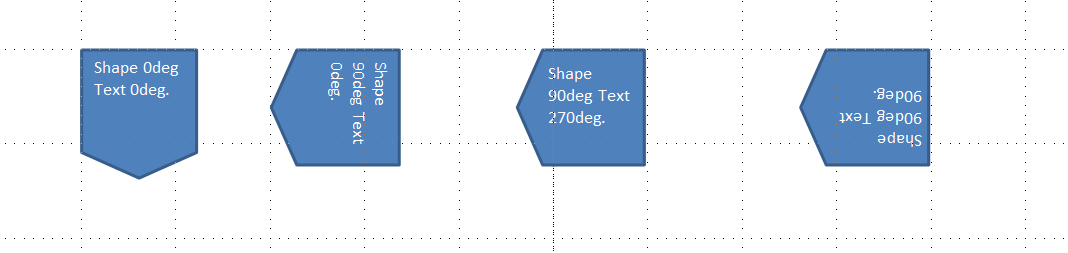